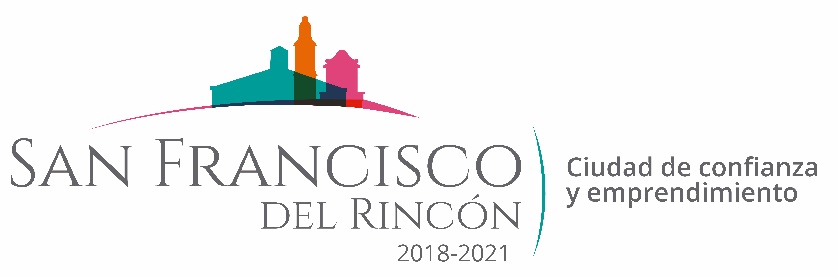 REPORTE MES DE ABRIL MAQUINARIA
MANIOBRAS EN LA COMUNIDAD EL ROBLEDAL
CONCEPTO
FECHA INICIO
FECHA TERMINO
BACHEO DE CAMINO EMPEDRADO
03/04/2020
14/04/2020
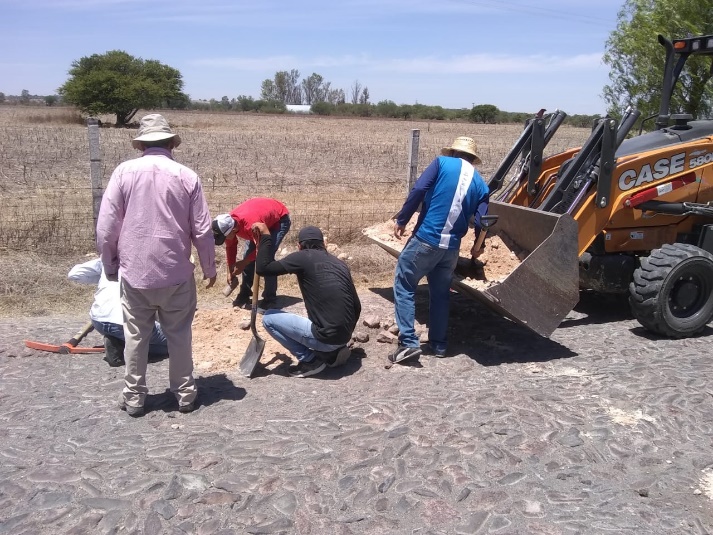 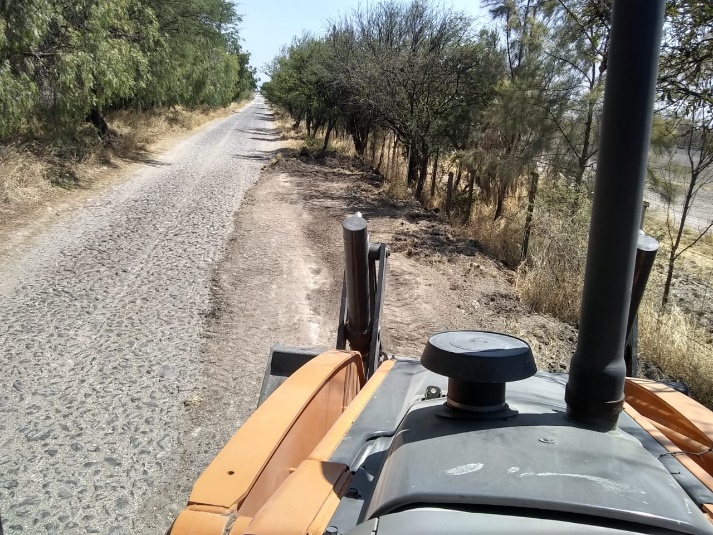 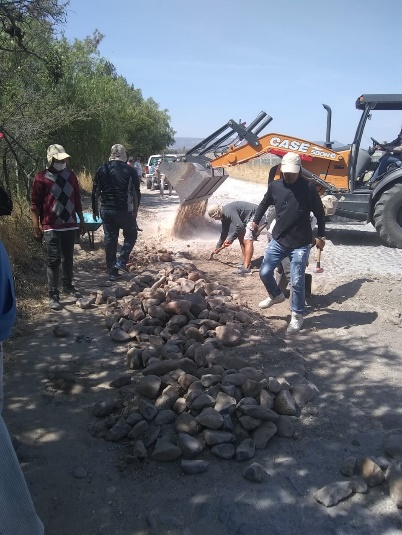 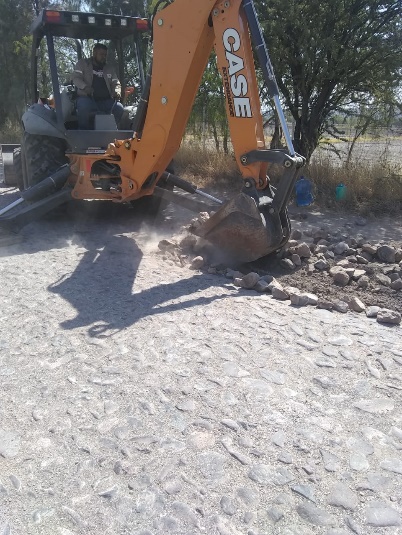 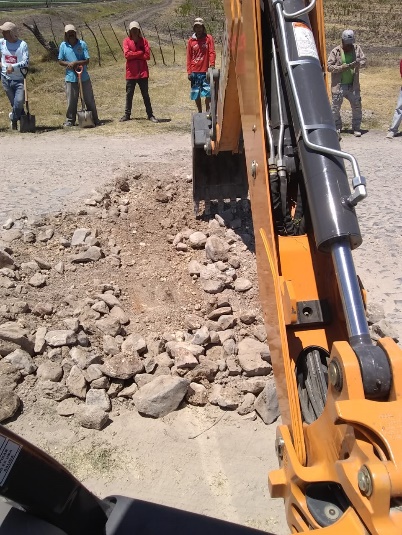 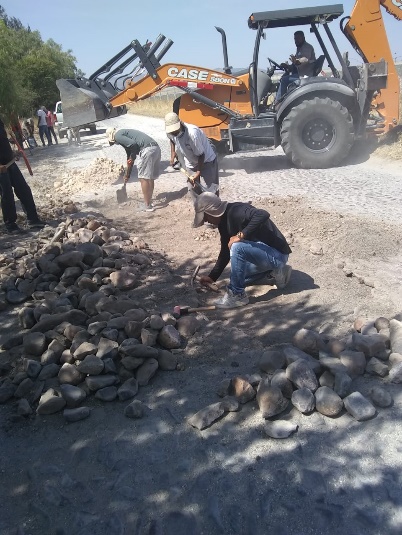